Getting Started – Project Ideas
Free or nearly free projects
Invention box
Building challenges using whatever you have on hand: cardboard, Lego, craft sticks, plastic cups, tape, paper clips. Use your imagination.
Altered books using books you’ve weeded
Marshmallow catapults
Computer-based projects – borrow existing laptops or devices and do Scratch Programming or Mozilla Webmaker
Low Cost Engineering
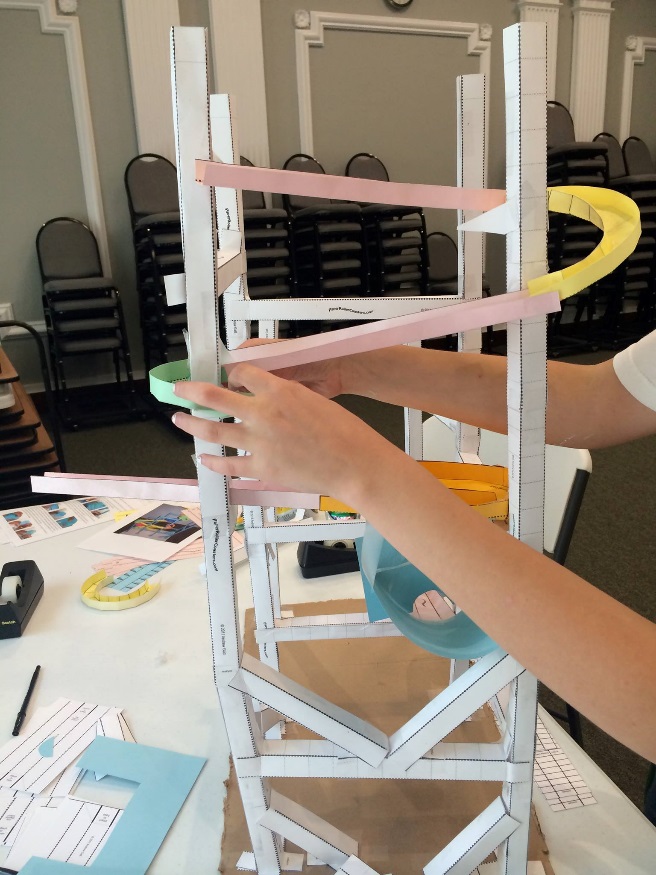 Paper Roller Coasters:
http://paperrollercoasters.com

Downloadable templates
Copy onto your own card stock

Pros: Good collaborative project with lots of room for creativity

Cons: Time consuming – extra long program or multiple sessions
          Lots of prep time required
Low Cost Engineering
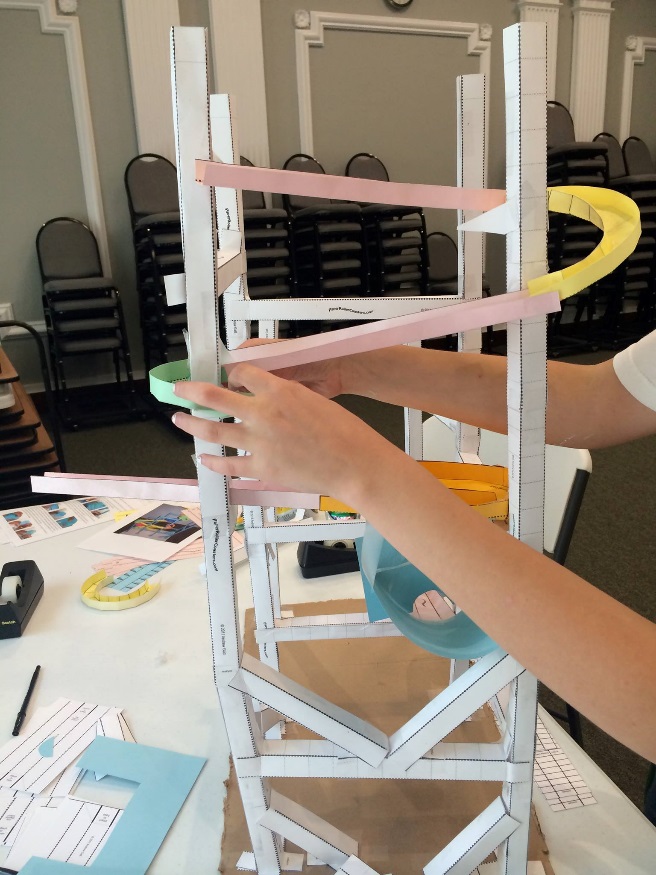 Paper Roller Coasters:
http://paperrollercoasters.com

Downloadable templates
Copy onto your own card stock

Pros: Good collaborative project with lots of room for creativity

Cons: Time consuming – extra long program or multiple sessions
          Lots of prep time required
Basic Tech Project Ideas
LED Cards:
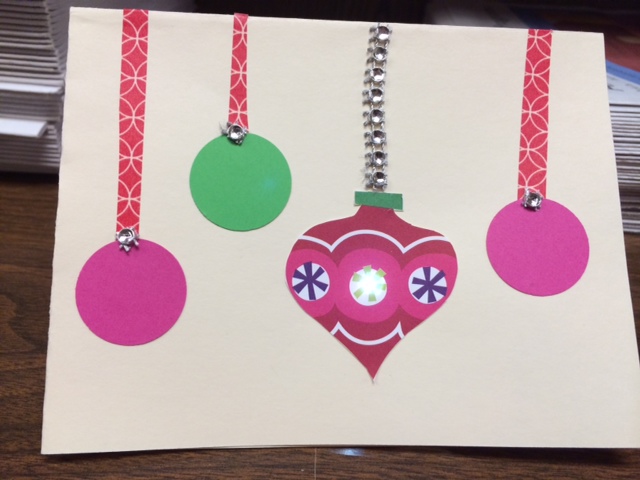 Copper Foil Tape (6mm x 15m)  $ 5.95/roll
Sticker LED lights (24 asst.)       $14.95
3V Lithium Coin Batteries (20)    $ 7.40
Card Stock
Assorted trim
Glue or glue sticks
Supply sources:
Adafruit - https://www.adafruit.com
Amazon (batteries)
Basic Tech Project Ideas
Scribbling Machines:
DC hobby motors	$2.85 each 	Carolina Science supply
AA batteries
Non-drying clay, glue sticks
Inexpensive markers/crayons
Strawberry baskets or small plastic containers
Other Tech Programs
MakeyMakey
$60 to $70 per kit, but can use in group
Loads of ideas online, including videos
Easier than you think!

3D Doodler
3D printer pen
Free form, no programming or computer required
$100 with starter plastic, plastic strands approx. $.40

Lego Architecture Studio
Not truly tech, but definitely engineering
Approx. $160
Basic Maker and Tech Resources
MakerSpacePlaybook:
http://makered.org/wp-content/uploads/2014/09/Makerspace-Playbook-Feb-2013.pdf

Maker Ed: http://makered.org

Make Magazine

Tech Girls:http://www.tech-girls.org
Resource page:http://www.tech-girls.org/resources.html

Scratch Programming: https://scratch.mit.edu

MozillaWebmaker Tools: https://webmaker.org/en-US/tools
Library-specific Resources
YALSA Making in the Library Toolkit:
http://www.ala.org/yalsa/sites/ala.org.yalsa/files/content/MakingintheLibraryToolkit2014.pdf

A Librarian’s Guide to MakerSpaces:
http://oedb.org/ilibrarian/a-librarians-guide-to-makerspaces

Library As Incubator Project:
http://www.libraryasincubatorproject.org

Make It @ Your Library: http://makeitatyourlibrary.org

MakerSpaces and the Participatory Library Facebook Group
Supply Sources
Adafruit:http://www.adafruit.com

Maker Shed: http://www.makershed.com

MakeyMakey: http://makeymakey.com

Paper Roller Coasters: http://paperrollercoasters.com

Squishy Circuits:
http://courseweb.stthomas.edu/apthomas/SquishyCircuits